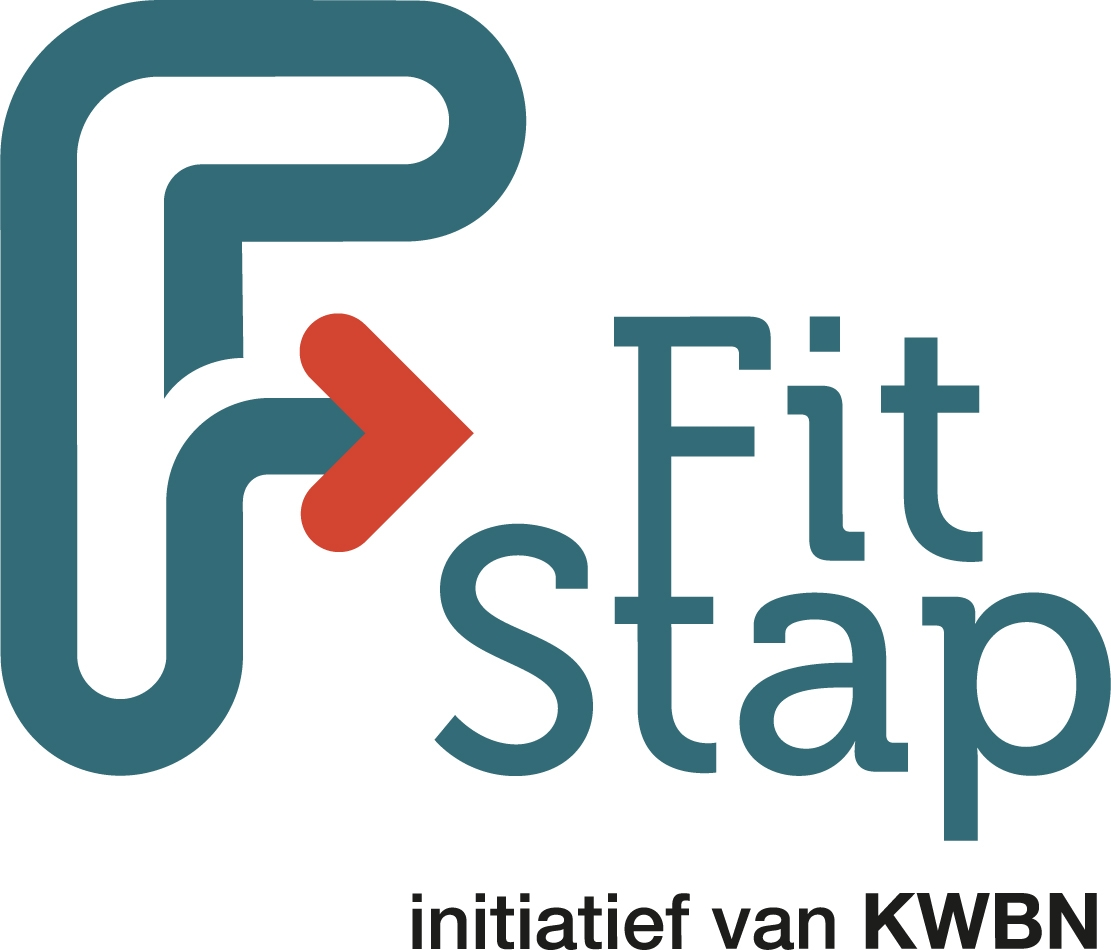 Parkinson Café  18-2-2020
Wie ben ik?
Eddie Heerings
werkzaam in onderwijs
hardlooptrainer
wandeltrainer
Fitstapcoach o.a e-learning parkinson
kids running trainer
eigen bedrijf: Eddie Beweegt
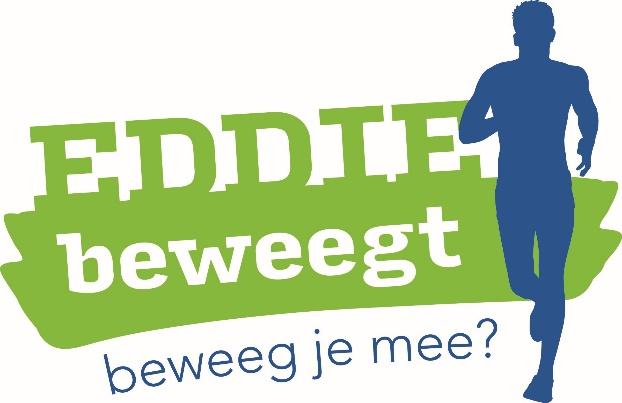 Programma vandaag
presentatie Fitstap  ongeveer 30 minuten tussendoor een activiteit
pauze
programma buiten, 20 minuten
afronding/vragen
Wat is Fitstap?
Programma ontwikkeld door KNWB. Nu erkend als werkzame interventie.
12 weken
Elke week een training van Fitstapcoach
Gebruik app op telefoon.
In app elke week opdrachten op gebied van : Bewegen, leefstijl, cognitieve fitness
De Fitstapcoach begeleidt proces
Fitstap en Parkinson
Regelmatig bewegen is positief. Aangetoond bij diverse onderzoeken o.a Radboud UMC in 2019.
Denk aan: 
Welbevinden
Effecten Parkinson vertragen.
Conditie op peil houden.
Welke sport/beweging is aan te bevelen?
Plezier is belangrijkste, je houdt het langer vol.
Heb je altijd gesport en lukt het nog...ga gewoon door.
wandelen, thuis sporten, aqua-fit, fietsen…………….allemaal aan te bevelen maar..schat het vooral zelf in.
En nu actie
Cognitieve fitness
Training van de hersenen.
In Fitstap d.m.w. spel.
Kosten programma
Kosten zijn 95 euro waarin inbegrepen:
Gebruik van de oefeningen in de app.
Elke week een training gedurende 12 weken.
Na elke training bespreken wat de opdrachten zijn die gemaakt kunnen worden.
start programma
Mogelijkheid programma:
vrijdagen van half maart tot half juni
10.00-11.00 uur
Start Driebergen
Heb je interesse?
Schrijf je naam/mailadres op en ik stuur je de info.
           Je kunt altijd nog nee zeggen.
Verdere info over Fitstap
website:
www.eddiebeweegt.nl 
of
www.fitstap.nl
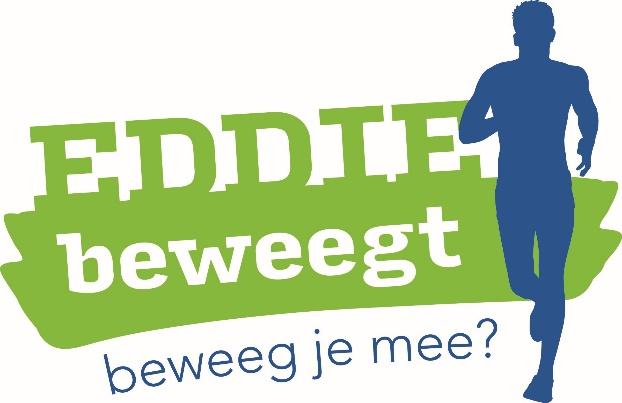